Elaboración de Paginas Web
Tema:  Servidores Web
DEFINICIÓN
Es un sitio en el cual se recuperan ordenadores, los recibe y los envía al navegador con HTTP y aloja los elementos multimedia de la web
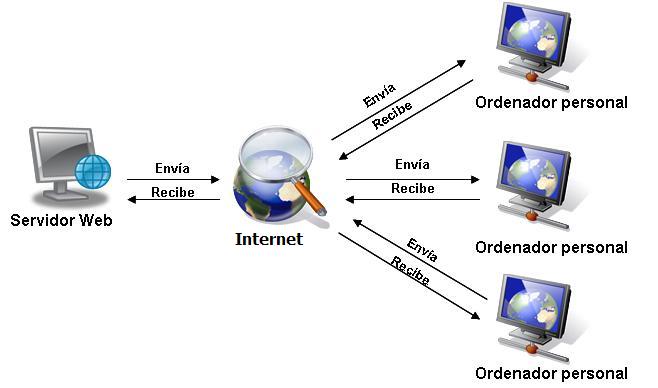 Funcionalidad
El servidor web se encarga de contestar a estas peticiones de forma adecuada, entregando como resultado una página web o información de todo tipo de acuerdo a los comandos solicitados.
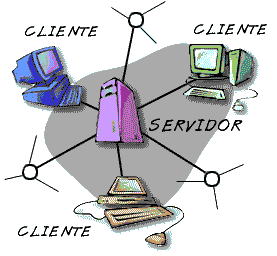 Mediante una página web que se exhibirá en el navegador o mostrando el respectivo mensaje si se detectó algún error.
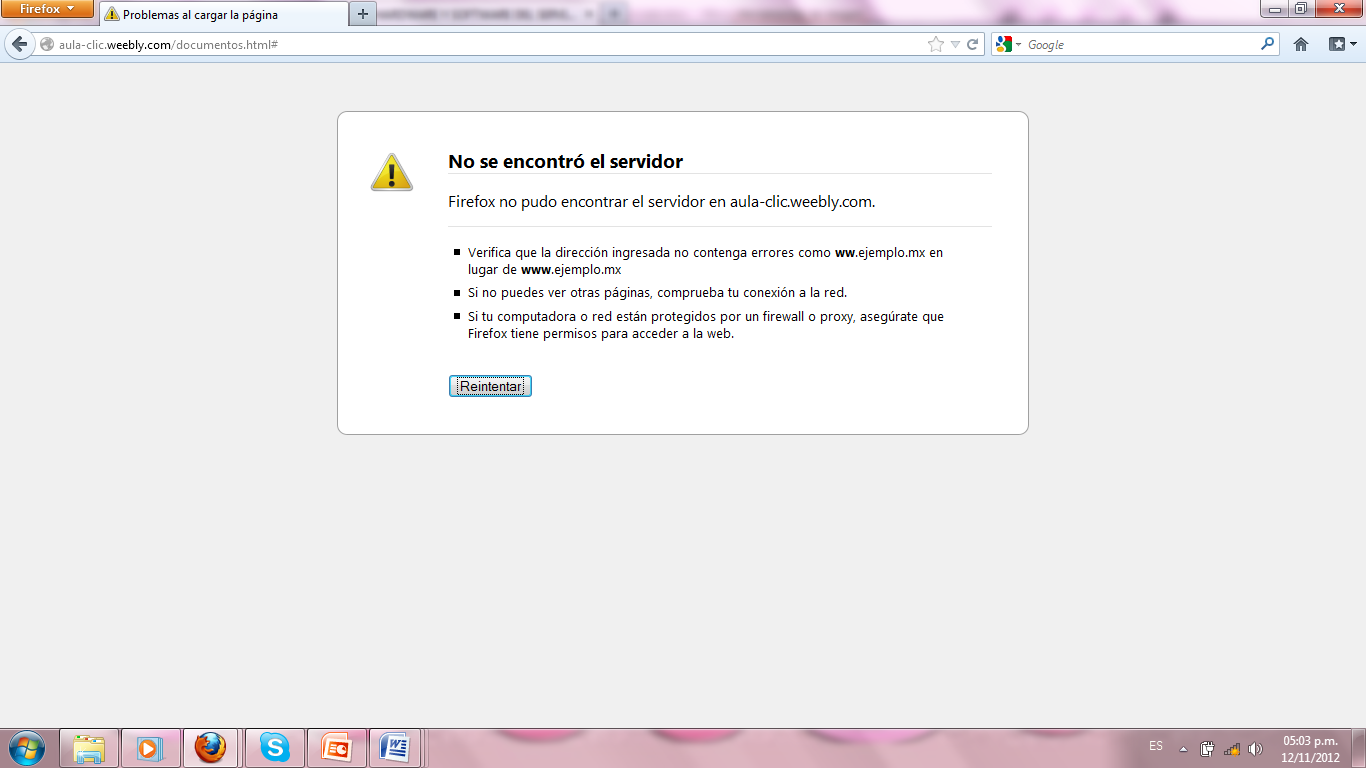 CARACTERISTICAS DEL HW
Hardware es una palabra de origen ingles  con la que se hace referencia a toda la parte dura de la informática es decir la maquinaria real para el procesamiento de datos electrónicos
Los emisores son propiedad del estudiante o del Centro y no hay que abonar ninguna cuota de registro para acta
Uno o varios grupos de receptores pueden ser conectados al ordenador sin cables. 
Uno o varios grupos de receptores pueden ser conectados al ordenador sin cables. 
Los receptores usan tecnología infrarroja al igual que el receptor del control remoto de un televisor, con un alcance de hasta 20 metros
CARACTERISTICAS DEL SW
Software:  instrucciones de computador  que cuando se ejecutan cumplen una  f unción y tienen un comportamiento  deseados,  estructuras de datos  que facilitan a los programadores la  adecuada manipulación de la  información, y documentos que  describen la operación y el uso de los programas.

Características del software:
El software se desarrolla, no se fabrica en sentido estricto
El software no se estropea.
La mayoría del software se construye a medida.
COSTOS DE HW Y SW
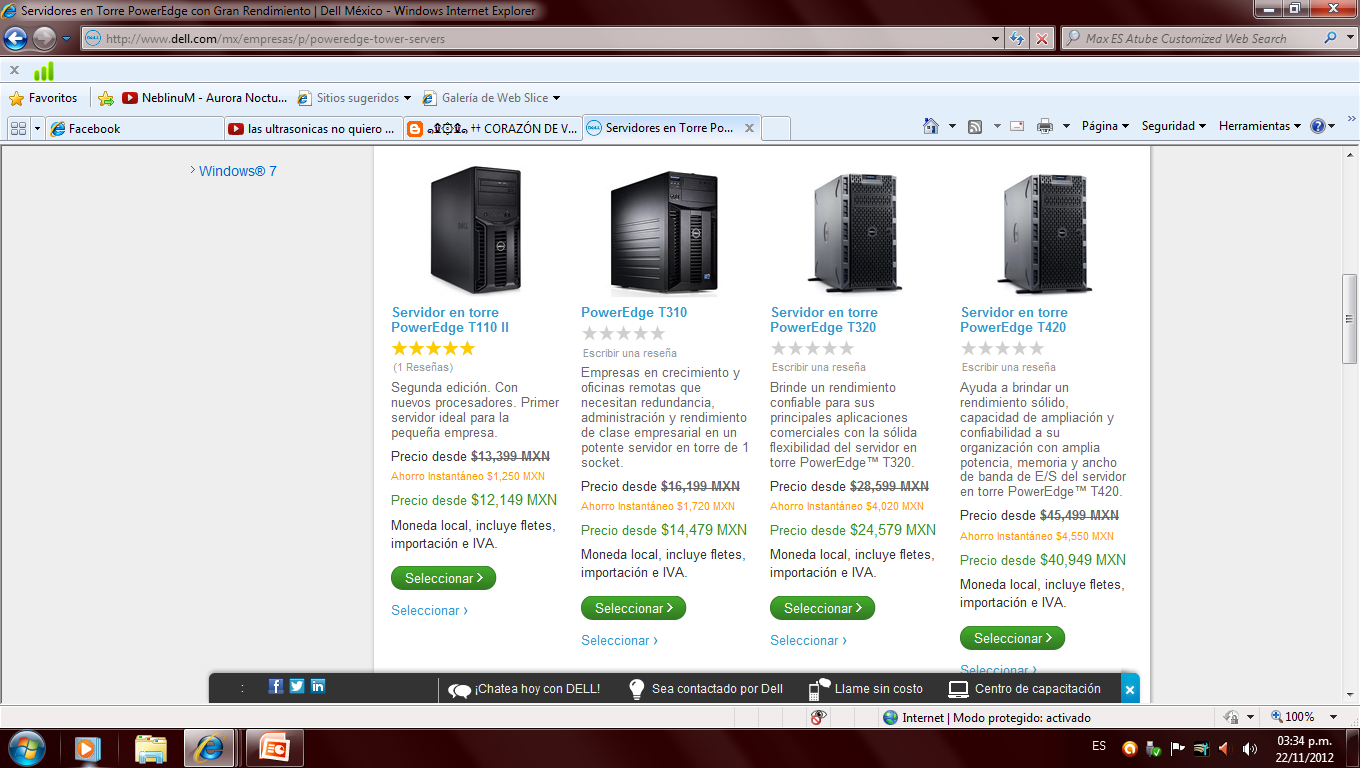 Memoria ram
Memoria RAM: es una  memoria rápida que se encarga de almacenar de manera temporal la información necesaria para que la computadora trabaje. Si hay poca memoria RAM, la computadora utilizará el disco duro para simularla pero será mas lento el equipo. Actualmente se les puede instalar hasta 64 Gigabytes (GB) de memoria RAM. Estas deben de contar con tecnología ECC ("Error Code Correction"), la cuál es capaz de detectar hasta dos errores de bits y automáticamente corregirlos. En caso de una cantidad mayor de errores, avisa al administrador de red para que se corrija el error de otro modo.
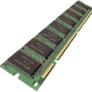 Microprocesador
Microprocesador: es el cerebro encargado de realizar todas las operaciones aritméticas y lógicas requeridas para el proceso de los datos, pero básicamente estos dispositivos no cuentan con un solo procesador, sino una estructura que soporta hasta 16 microprocesadores instalados e interconectados entre sí, actualmente cada microprocesador cuenta con dos ó más núcleos
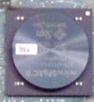 Placas del sistema ó tarjetas principales
Placas del sistema ó tarjetas principales: son las encargadas de interconectar todos los dispositivos interiores, pero también puede contar con varias placas. Integran puertos de comunicaciones (COM, USB, LPT, RJ45, enlaces ópticos, etc.), también las ranuras de expansión para tarjetas  y los conectores para unidades de disco (discos duros y unidades ópticas).
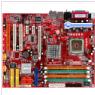 Disco duro
Disco duro: es un dispositivo de almacenamiento magnético, en el cuál se almacena la mayor cantidad de información de la computadora, ya que incluye el sistema operativo (Microsoft ®Windows 2008/2003, Sun® Solaris 10, Linux LAMP, etc.), las aplicaciones (gestores de bases de datos, gestores de correo electrónico, sistemas de almacenamiento de dominios y espacio Web, etc.), los archivos generados por el usuario (texto, hojas de cálculo, música comprimida, videos), etc. Actualmente superan varios Terabytes (TB) de capacidad y cuentan con estándares diferentes para evitar al máximo las fallas, siendo discos tipos SCSI y discos SAS. Una característica especial es que los discos duros se insertan por un compartimiento frontal especial, sin necesidad de abrir el equipo.
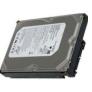